Last Update:  FEB 2021
Better Buildings -
Project Site Head
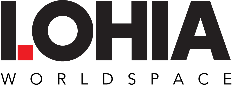 Lohia Worldspace is an ethical, socially  conscious and environmentally focused  property developer, sustainability  consulting practice and work share  provider.
Our aim is to influence and to build the safe,  sustainable, inspiring future we deserve,  and our responsibility is to leave our cities  and regions in a better condition than we  found them.
Our Projects team deliver durable, low  impact, high performance housing  and precincts that are environmentally  sustainable and connected to the  communities in which they are built.
Our Sustainability practice advises a  range of state governments, local council
authorities and businesses across a variety  of sectors in India on frameworks and  processes to reduce their environmental  impact and manage the impacts of Climate  Change.
Our Collective workshare spaces aim to  foster a culture of collaboration, learning  and mutual success for sustainably minded  businesses seeking to create better  products, services, systems and buildings  for the future we deserve.
Our Approach
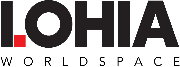 About the Role
Lohia Worldspace provides advice that is commercially  grounded, yet ambitious. We pursue exceptional  outcomes that are socially, environmentally and
economically sustainable and enable action across  government, institutions and organisations.
We seek to partner with those who are willing to think  strategically to achieve better.
We lead, collaborate and support others to deliver  impact and build Better Cities and Regions, Better  Buildings, and Better Businesses.
The Better Buildings Project Site Head will  apply excellent technical skills, project management  skills and analytical frameworks to support the
Better Buildings team to provide design-led advice  and to drive effective and ambitious integration of
environmental, social and economic sustainability in the  built environment.
People
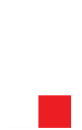 Prosperity
Planet
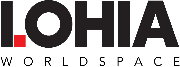 We always seek to be better and to do better.
Experience and Attributes
MUST HAVES
Deep alignment with Our Values and an active interest in design and  sustainability is essential for any of Our People
A relevant qualification in Engineering, Sustainable Design or a related  discipline
An established network of industry collaborators
Strong technical skills and knowledge in energy and daylight modelling,  passive design, water sensitive design, sustainable servicing strategies  and embodied emissions
Comprehensive knowledge of local building codes and standards
Strong software capability such as Design Builder, Energy Plus and  FirstRate5
Great written and verbal communication skills, financial literacy
and a strong capacity to understand and work effectively within the  commercial parameters of project delivery
Ability to think logically, analyse and assess opportunities and risks and  identify solutions and outcomes
A strong understanding of design thinking principles and ability to
understand and adopt a design-led approach to problem solving and  project management
Ability to identify opportunities to continuously improve our processes  and practices
Maintain professional standards, meeting company objectives in relation to budget targets, service quality, company reputation, QA, OH&S and environmental standards
Provide leadership, direction, mentoring and training to the team ensuring effective engagement and use of skills, competencies and expertise to drive operational efficiencies and quality
Ensure a safe working environment is provided for all team members. 
Ensure that all projects are ran in accordance with Management and Project Administration Procedures including project initiation, fee proposals and acceptance, project administration, document control, invoicing and project reviews and assessments.
Determine and manage project priorities to ensure effective application of resources to achieve project outcomes, delivery benchmarks, project budget targets and company revenue/profit objectives for projects, liaising with the Manager – Civil Engineering and other Project Managers in relation to resource allocation & sharing. 

NICE TO HAVES
Proficient in using InDesign, Microsoft Office and project management  software with an ability to learn new applications quickly
Planning & leading of Construction Project
PMP Certify.
Motivational and personal development functions
A willingness to travel and work in different locations when required
Self-motivated with the ability to manage multiple projects with competing demands/priorities.
Highly flexible with the ability to work independently or within a team environment.
Exceptional organizational, management and co-ordination capabilities with a determined approach to work.
Effective negotiating skills and the ability to manage priorities in a changing environment
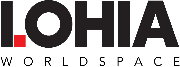 PROJECT DIRECTION & CLIENT RELATIONSHIP MANAGEMENT
Work collaboratively with clients to define project priorities and how the  team can best work together
Operate with support from the Better Buildings Lead to lead multiple  projects and client relationships
Deliver client workshops and meetings with the clear goal of being an  enabler of a productive process that achieves strong sustainability  outcomes while meeting other project objectives
Manage project planning, budgeting and delivery.
Establishing construction schedules
Negotiating contracts and obtaining permits
Managing on-site construction personnel
Reviewing compliance with federal and local safety guidelines and standards
Pre tender works like BOQ preparation, rate analysis, tender submission etc.
Post tender works like reconciliation of materials, subcontractors billing etc.
Execution and finishing activity like flooring. Joinery, painting and MEP coordination and housing units handover to clients
Regularly review the productivity, effectiveness, quality and profitability of projects, including project follow-up to monitor project deliverables and client satisfaction levels. 
Regularly review the productivity, effectiveness, quality and profitability of projects, including project follow-up to monitor project deliverables and client satisfaction levels.
Tasks
TECHNICAL ANALYSIS , Education & Requirement

Undertake and manage technical analysis and report writing,  maintaining a very strong focus on the quality and presentation of our  work
At least  15+ years industry experience in a similar role preferred. 
A relevant engineering and/or management qualification, recognized by Govt of India as eligible for membership as a professional engineer.
Engineering design, contractor management and contract administration experience, with the ability to identify/develop alternate design options that present more cost effective and innovative solutions
Integrate technical, creative uses of engineering design with principles-  based approaches to development and community planning
With direction, take a leading role in the delivery of research, analysis  and specification across all aspects of high performance buildings
including: thermal comfort analysis, daylight modelling, shading studies,  Life Cycle Assessment, and key sustainability measures (thermal fabric,  building and precinct-scale energy, water, waste, transport
Report drafting including preparation of Sustainability Management  Plans, Sustainable Design Assessment reports and Section J
Compliance reports

OPPORTUNITY DEVELOPMENT & INDUSTRY PARTICIPATION
Through authentic, deep-collaboration build relationships with strategic  partners and develop opportunities for work focused on integrated  approaches to sustainability that enable communities and cities to thrive
Represent Lohia Worldspace at industry events, in media and other public  appearances

RESEARCH
Identify, foster and lead opportunities to conduct research that
encourages integrated approaches to sustainability, and development  across multiple scales (from individual, to building, community, city and  beyond)
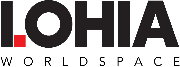 Our Values
Continuity and Authenticity is everything: say what you mean and mean  what you say
We don’t want to be interesting, we want to be good
We seek work that is meaningful, evidence-based and challenges the  status quo – “It’s more fun being a pirate than joining the navy”
We acknowledge effort, share success and act with compassion: We  collaborate, we don’t compete
We question everything and always seek to understand - WHY
We don’t believe the Hype
We always seek to be better and to do better
#WEDESERVEBETTER
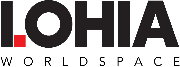 We respectfully acknowledge that every project
enabled or assisted by Lohia Worldspace in India exists on  traditional aboriginal lands which have been sustained for  thousands of years.
We honour their ongoing connection to these lands, and seek to respectfully acknowledge the traditional  custodians in our work.
—
For additional information, questions unturned,
collaboration opportunities and project enquiries please  get in touch.

Centrum Plaza Mall,
Mg Road, New Delhi 
T. (91) 9811415777
wedeservebetter@lohiaworldspace.com  
www.LohiaWorldspace.com
© LOHIA WORLDSPACE
#WEDESERVEBETTER
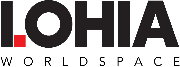 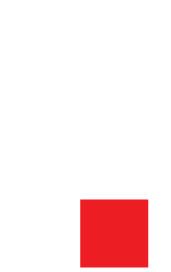